Line Array Speaker
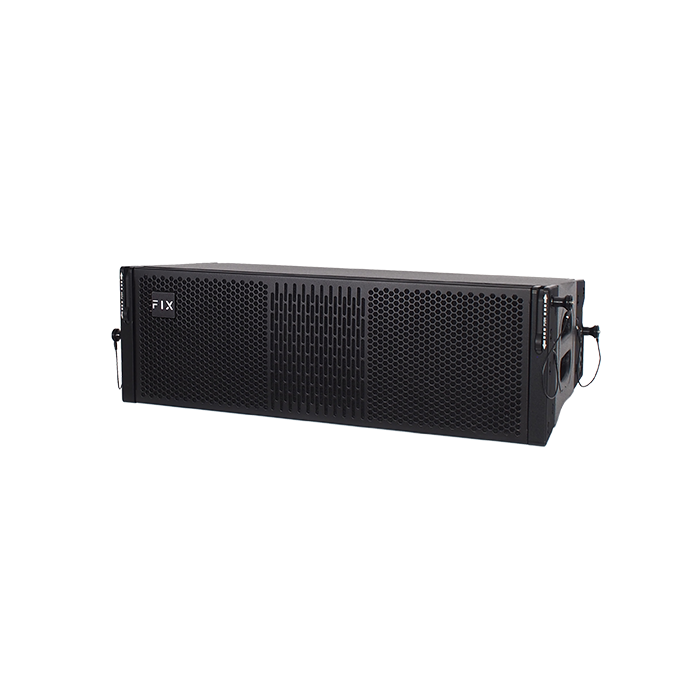 STL208
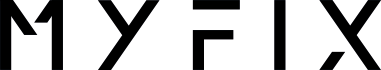 Professional Line Array Speaker System
FEATURE
2개의 8″ driver가 적용되어 깨끗한 원음재생력과 풍부한 저음 
주파수 위상 반응이 부드럽고, 풀 미드레인지(full midrange)가 선명
고주파수 재생이 뛰어나며 최대 120도까지 Horizontal 커버리지를 제공
중소형 규모에서 이루어지는 Music, Vocal, Speech 용도에 맞춰 깨끗하고 정교한 사운드를 구현
SPECIFICATION
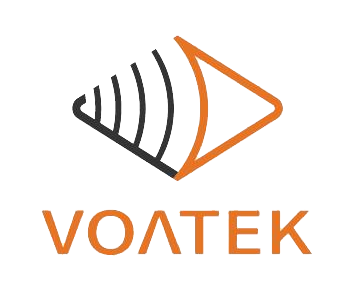 경기도 성남시 분당구 판교로 723(분당테크노파크) B동 604-2호  
TEL  : 031-709-1061 / FAX : 031-709-1062